Geography & Climate Zones in Africa
Mrs. Tucker
7th Grade World History/Honors
Cobalt Institute of Math and Science
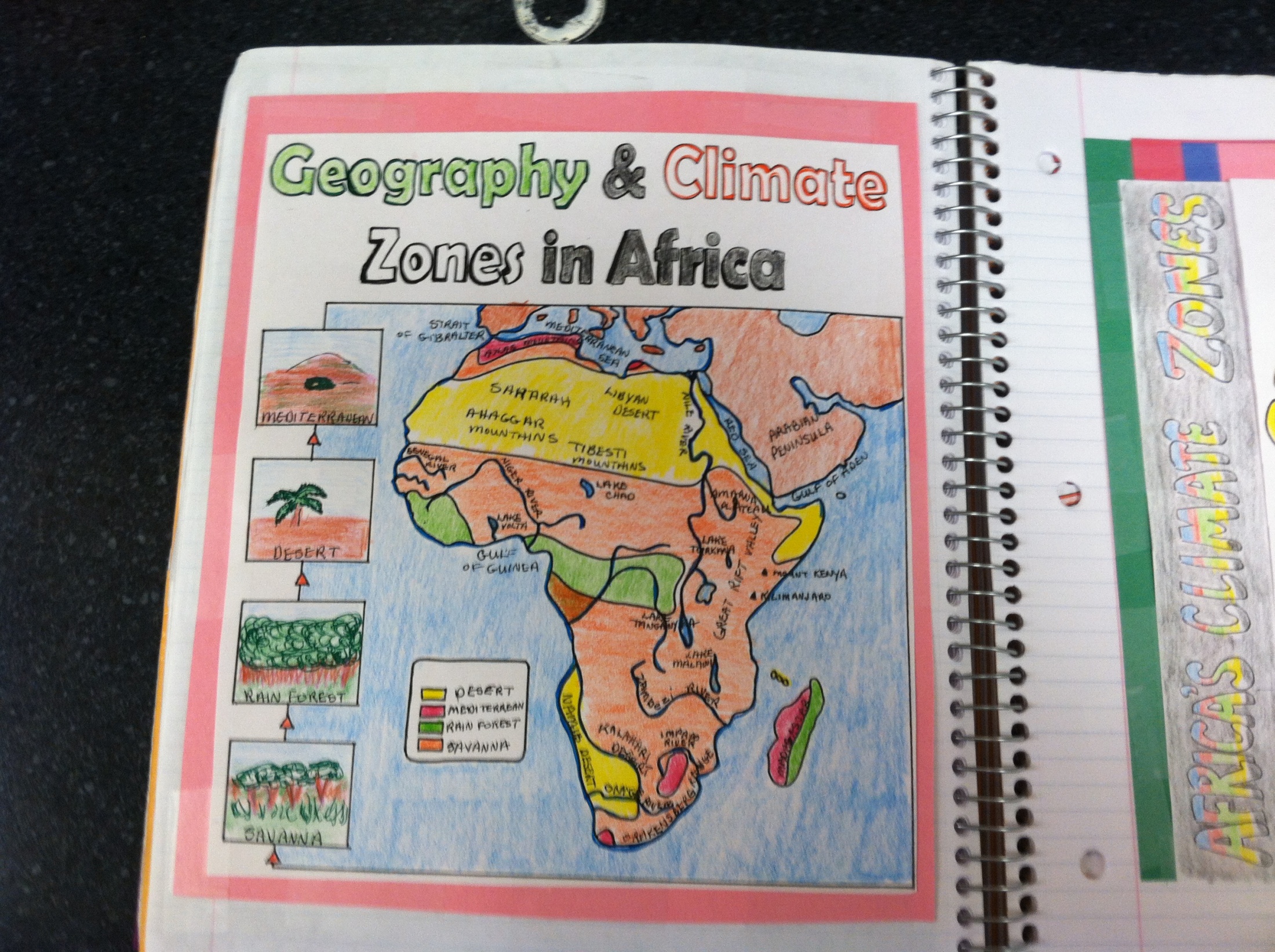